Асканія-Нова
Найбільший та найвідоміший заповідник України.
Виконала учениця 11-го класуСкрипник Анна
Історія заповідника
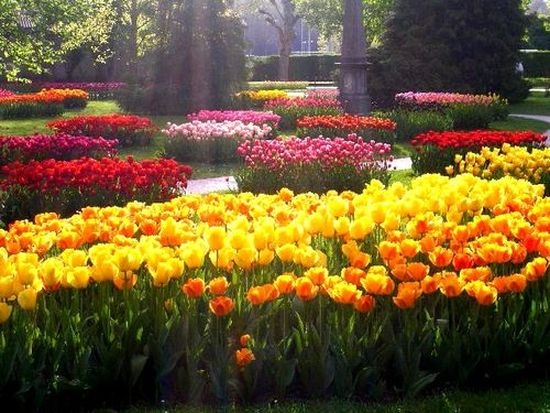 Заповідник був заснований в 1874 році Фрідріхом Фальц-Фейном. Спочатку юний Фальц-Фейн ставив за мету збереження диких тварин — у 1874 р. 11-річному хлопцю зводять вольєри для утримання тварин. У 1887 році було створено ботанічний сад.
У 1898 р. Фальц-Фейн оголошує про відкриття приватного заповідника.
Декретами Ради Народних Комісарів УРСР Асканія-Нова 1 квітня 1919 була оголошена народним заповідним парком, а 8 лютого 1921 — Державним степовим заповідником УРСР.
У 1984 р. заповідник включено до Міжнародної мережі біосферних резерватів ЮНЕСКО.
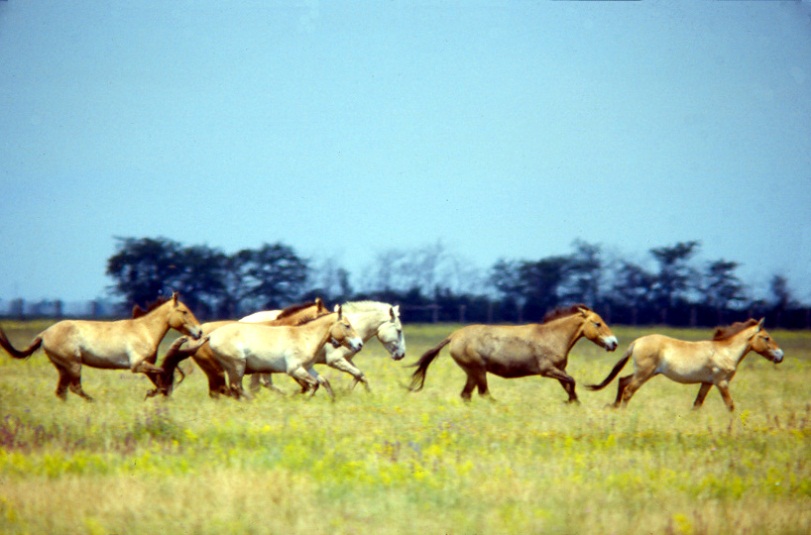 Природні ресурси
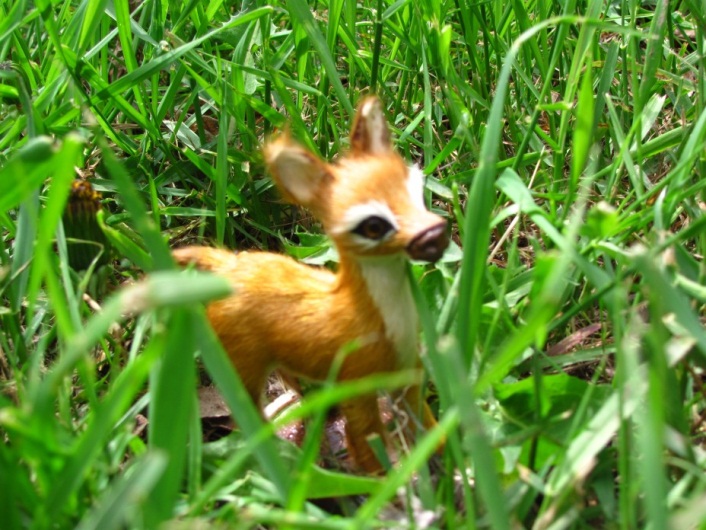 Площа заповідника становить 33 307,6 га, з них 11 054 га — «абсолютно заповідна» степова зона. Асканійський степ вважається типчаково—ковиловим. У заповіднику є не менше 1155 видів членистоногих, 7 видів земноводних та плазунів, 18 видів ссавців, в різні пори року пролітає понад 270 видів птахів, з яких 107 видів залишаються на гніздування. Крім того, тут ростуть 478 вищих рослин. У «Червону книгу України» занесено 13 видів вищих рослин, 3 види грибів та 4 — лишайників.
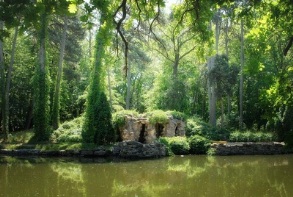 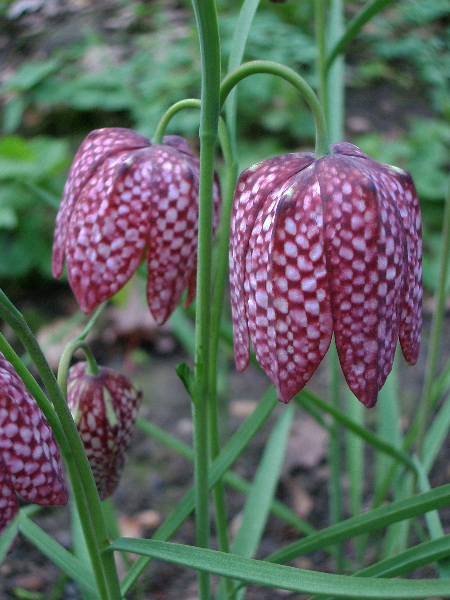 Рослини «Червоної книги»
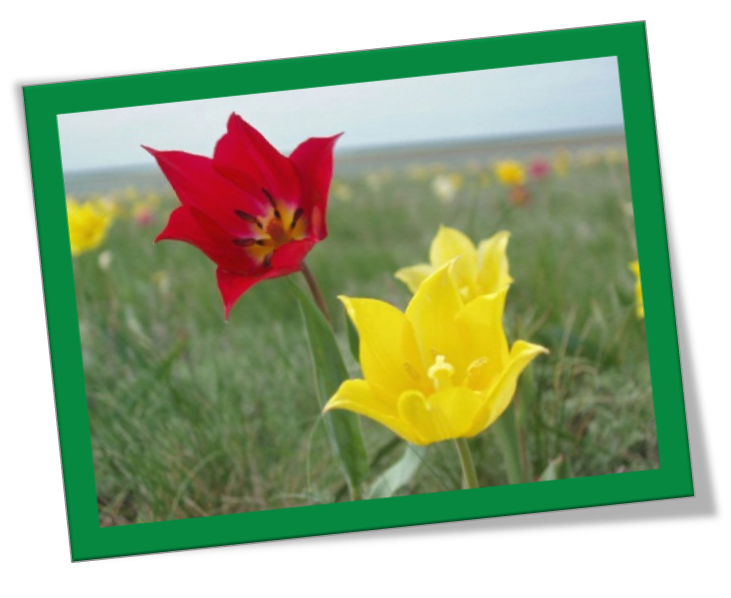 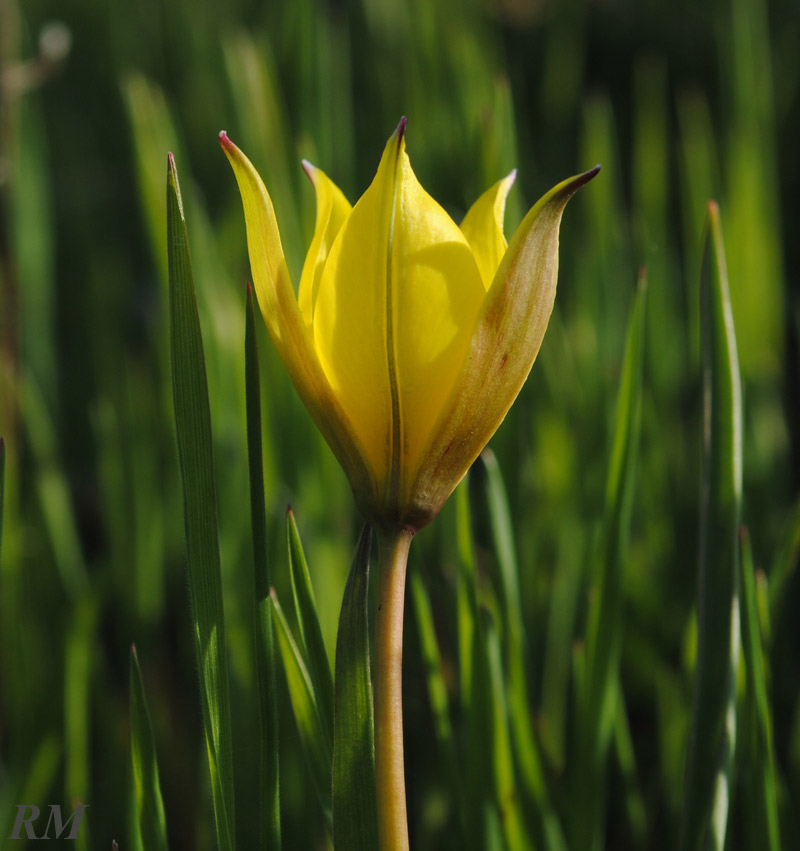 Великий рябчик
Тюльпан Шренка
Тюльпан скіфський
Карагана скіфська
Заповідник утримує близько 800 різновидів диких копитних та гібридних форм свиней, оленів, коней Пржевальського, бізонів, антилоп, баранів, биків, верблюдів, лам, віслюків куланів, шотландських поні.